Analyse ausgewählter Meeresräume
alles Wasser der Erde, 1380km
Süßwasser, 272km
Flüsse, Seen, 56km
https://water.usgs.gov/edu/gallery/
global-water-volume.html
[Speaker Notes: alternative Fakten]
Analyse ausgewählter Meeresräume
I. Kompetenzen
II. Problemstellung und Ziele
III. Umsetzungsmöglichkeiten
	- Unterrichtsverlauf (+ Materialhinweise)
	- "Workshop" 	
	- Eingangsdiagnose
IV. Fazit
[Speaker Notes: Faszination Thema]
I. Kompetenzen
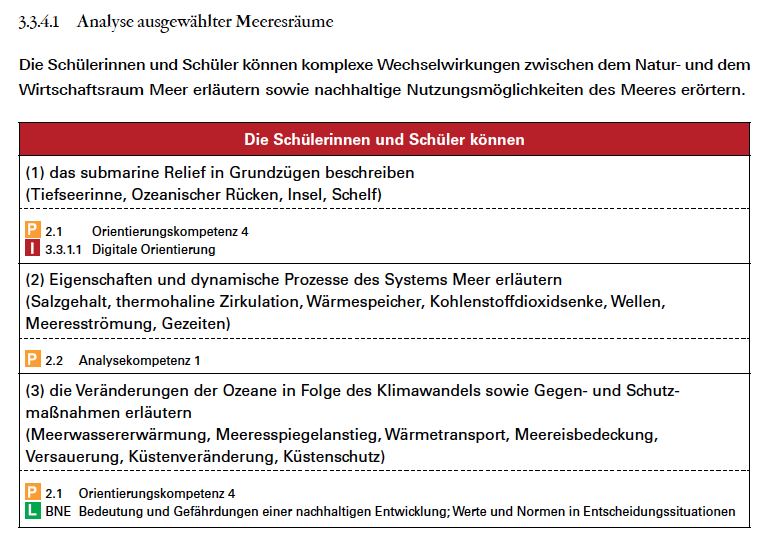 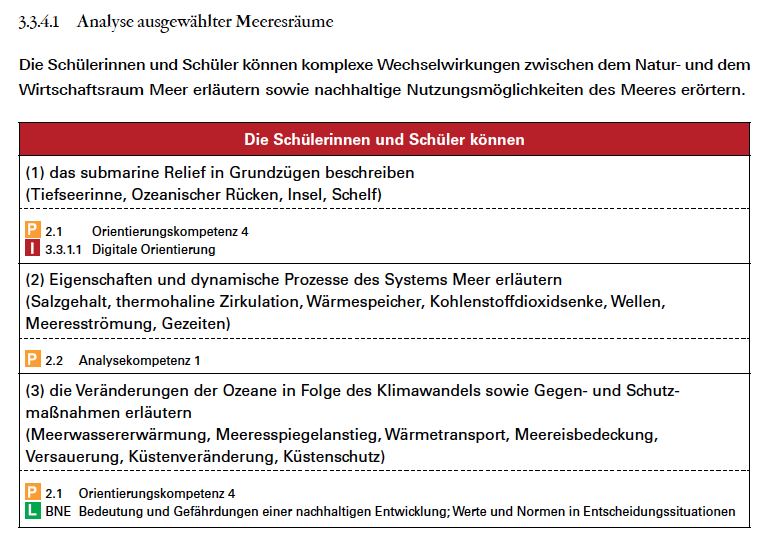 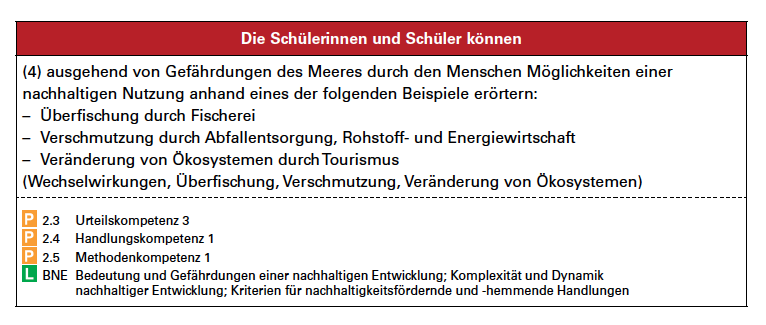 II. Problemstellung und Ziele

komplexe Thematik
eher bekannt aus Kursstufe (vierstündig)
nicht mehr in zukünftiger Kursstufe 
Thema neu in Klasse 9/10
in Lehrbüchern aus Unter-/Mittelstufe bisher kaum aufgegriffen
viele nicht vertraut mit Thematik
Ziele:

Erläuterung einer Verlaufsskizze zur Unterrichtseinheit (mit Unterstützungsangeboten)
Entwicklung einer methodischen Herangehens-weise für einen Themenbereich ("Über lernen reden")
Erläuterung von Möglichkeiten einer Eingangsdiagnose (Kompetenzaufbau)
[Speaker Notes: Versuch drei Aspekten gerecht zu werden: 
1. Unterrichtsverlauf (in Hinblick auf Curriculum)
2. konkrete Umsetzungsbeispiele (AB, durchgeplante Stunden)
3. Auseinandersetzung mit Thematik /Kompetenzanalyse und Einbringen der Expertise von FBs und Kollegen]
Analyse ausgewählter Meeresräume
I. Kompetenzen
II. Problemstellung und Ziele
III. Umsetzungsmöglichkeiten
	- Unterrichtsverlauf (+ Materialhinweise)
	- "Workshop" 	
	- Eingangsdiagnose
IV. Fazit
[Speaker Notes: Faszination Thema]
III. Umsetzungsmöglichkeiten: Verlaufsskizze
1. Einführung in die Thematik (1)
2. Physisch-geographische Grundlagen I: Submarines Relief (1)
3. Physisch-geographische Grundlagen II: System Meer (2-3)
4. Klimawandel: Folgen und Schutzmaßnahmen (3)
5. Gefährdungen und nachhaltige Nutzung (3)

 jeweils Unterrichtsstruktur
III. Umsetzungsmöglichkeiten: Verlaufsskizze
1. Einführung in die Thematik (1)
a) Einstieg

Bedeutung und Faszination Meeresräume (ppt, Chimneys, kurzer Film, z.B. Terra X Universum der Ozeane https://www.youtube.com/watch?v=-ZwFnGxCJhg)
aktueller Bezug (Plastikmüll, Container-Havarie Nordsee, 
                           Rossmeer...)
Frank Schätzing – Der Schwarm
affektiver Zugang (Meeresrauschen, Ertasten,...)
...
III. Umsetzungsmöglichkeiten: Verlaufsskizze
1. Einführung in die Thematik (1)
a) Einstieg

Bedeutung des Themas hervorheben (z.B. SDG, Wissen-
schaftsjahr 2016/17 Meere und Ozeane,...)

=> Trailer zum Wissenschaftsjahr
              https://www.wissenschaftsjahr.de/2016-17/das-wissenschaftsjahr/ueber-das-wissenschaftsjahr.html
b) Erarbeitung

Überblick gewinnen im Sinne eines Advance Organizer, 
z.B. mit Trailer Wissenschaftsjahr (oder auch aktueller Text)

Arbeitsaufträge:
1. Nenne im Trailer aufgezeigte Themen zu den Meeren     und Ozeanen (blaue Zettel).

    => 1. Durchgang EA (Stichworte), Austausch mit Partner
    => 2. Durchgang GA: auf 3 wichtigste Themen einigen
2. Formuliert in eurer Gruppe – ausgehend von diesen 
    Themen – Leitfragen (weiße Zettel).
c) Sicherung

Präsenation der Ergebnisse, 
Ergänzung, ggf. Einbringen von Vorwissen/Interessen 

 Struktur für Einheit
Über Leitfragen zur Unterrichtsstruktur
[Speaker Notes: Strukturierung im Sinne eines Advance Organizer]
Über Leitfragen zur Unterrichtsstruktur
[Speaker Notes: Strukturierung im Sinne eines Advance Organizer]
Über Leitfragen zur Unterrichtsstruktur
[Speaker Notes: Strukturierung im Sinne eines Advance Organizer]
III. Umsetzungsmöglichkeiten: Verlaufsskizze
1. Einführung in die Thematik (1)
2. Physisch-geographische Grundlagen I: Submarines Relief (1)
3. Physisch-geographische Grundlagen II: System Meer (2-3)
4. Klimawandel: Folgen und Schutzmaßnahmen (3)
5. Gefährdungen und nachhaltige Nutzung (3)
[Speaker Notes: Submarines Relief muss man etwas reinbescheissen]
III. Umsetzungsmöglichkeiten: Verlaufsskizze
3.2. Physisch-geographische Grundlagen I: Submarines Relief (1)
Wie ist das untermeerische Relief beschaffen?
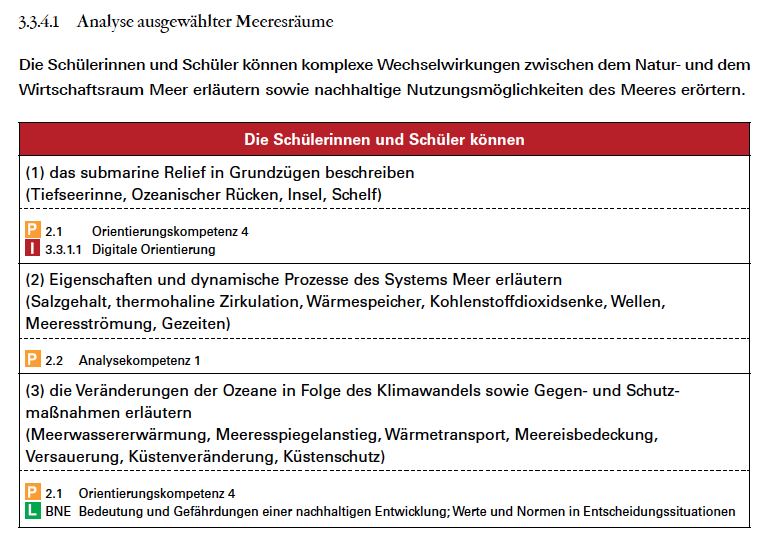 ggf. zu 3.3.1.2 Endogene und exogene Prozesse
III. Umsetzungsmöglichkeiten: Verlaufsskizze
2. Physisch-geographische Grundlagen I: Submarines Relief (1)
Anknüpfung an 3.3.1.2 Endogene und exogene Prozesse:
Zusammenhang herstellen zwischen tektonischen Strukturen 
und submarinem Relief, z.B. 

Arbeit mit Geowerkzeug "Digitale Geländeanalyse" / Google Earth (Profilskizze) / AtlasVerweis: 3.3.1.1 Digitale Orientierung
[Speaker Notes: Arbeitsblatt]
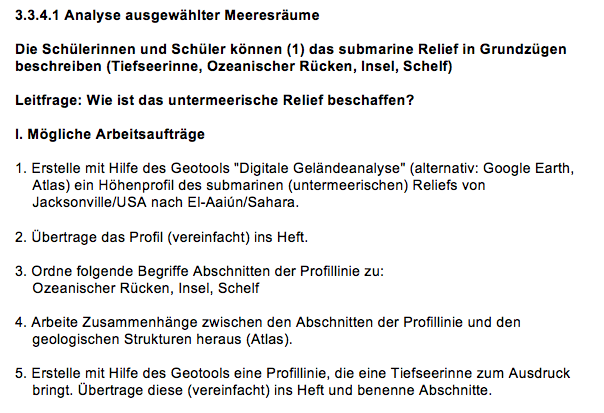 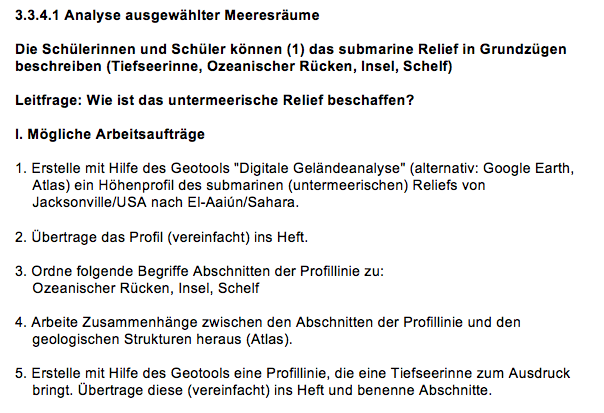 III. Umsetzungsmöglichkeiten: Verlaufsskizze
2. Physisch-geographische Grundlagen I: Submarines Relief (1)
Anknüpfung an 3.3.1.2 Endogene und exogene Prozesse:
Zusammenhang herstellen zwischen tektonischen Strukturen 
und submarinem Relief, z.B. 

Arbeit mit Geowerkzeug "Digitale Geländeanalyse" / Google Earth (Profilskizze) / AtlasVerweis: 3.3.1.1 Digitale Orientierung

Wenzel, C.: Arbeitsblatt: Auf dem Grund der Ozeane. – In: Diercke 360° 2/2013.
[Speaker Notes: Arbeitsblatt]
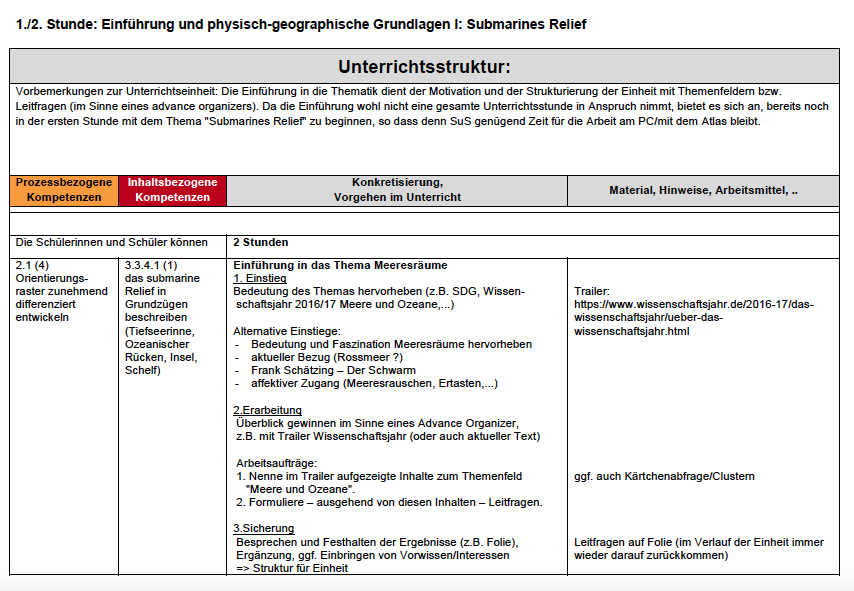 [Speaker Notes: an Beispielcurricula angelehnt]
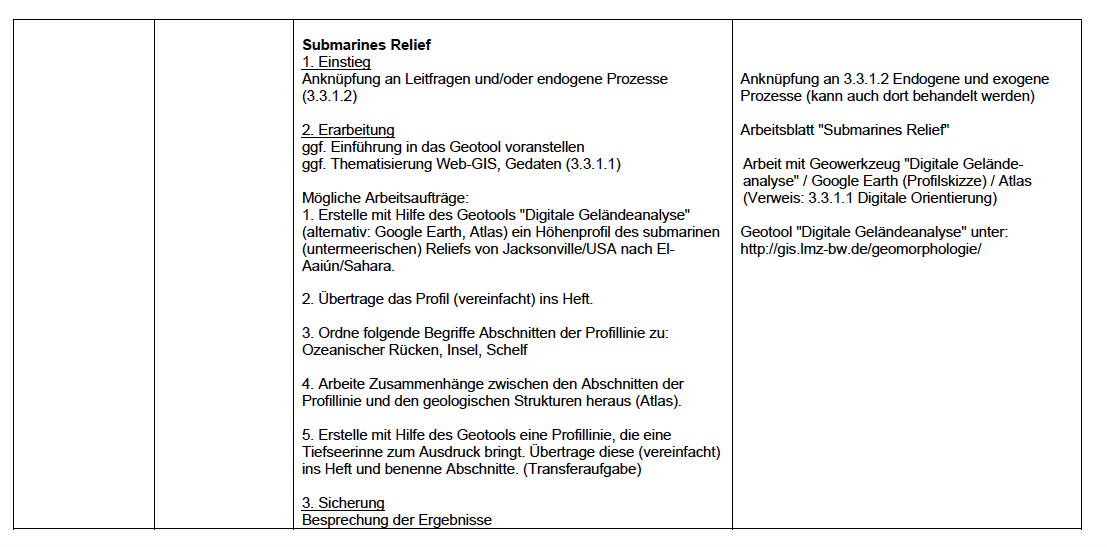 2. Seite Unterrichtsstruktur
III. Umsetzungsmöglichkeiten: Verlaufsskizze
1. Einführung in die Thematik (1)
2. Physisch-geographische Grundlagen I: Submarines Relief (1)
3. Physisch-geographische Grundlagen II: System Meer (2-3)
4. Klimawandel: Folgen und Schutzmaßnahmen (3)
5. Gefährdungen und nachhaltige Nutzung (3)
III. Umsetzungsmöglichkeiten: Verlaufsskizze
3. Physisch-geographische Grundlagen II:     Eigenschaften und dynamische Prozesse des 
    Systems Meer erläutern (2-3)
 
Hinweis Operator "erläutern" = Sachverhalte mit Beispielen oder Belegen veranschaulichen (AFB II)
[Speaker Notes: Einstieg: Erstasten: Muscheln, Sand, Plastik...
Chimneys, roughly 15-km-wide pillars with water falling up to 4,000 m. 17,000,000 m³ of water per second, or roughly 15 times more water than is carried by all the rivers in the world.]
Leitfragen
Welche Eigenschaften besitzt das Meer?
Welche Vorgänge spielen sich im Meer ab?
Welchen Einfluss hat das Meer auf das Klima?
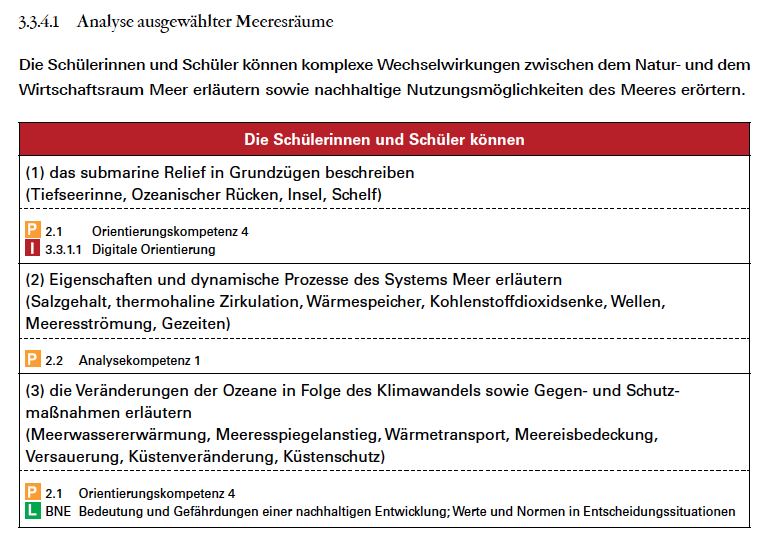     vgl. Problemstellung
[Speaker Notes: Was muss ein Schüler können...]
Workshop 

Arbeitsaufträge

1. Entwickeln Sie eine methodisch-didaktische     Herangehensweise für die Teilkompetenz (2). 

    Beachten Sie: Operator, Arbeitsbegriffe, Zeit, Klasse 9...
2. Halten Sie Ihre Ergebnisse in Stichworten fest (Tabelle).
Material: 
- Tabelle (Kopie), Cornelsen 9/10 (Kopie), TERRA 9/10 (Kopie)
[Speaker Notes: Funktion Workshop: Über lernen sprechen, in die Thematik reindenken, neue Lehrwerke kennenlernen]
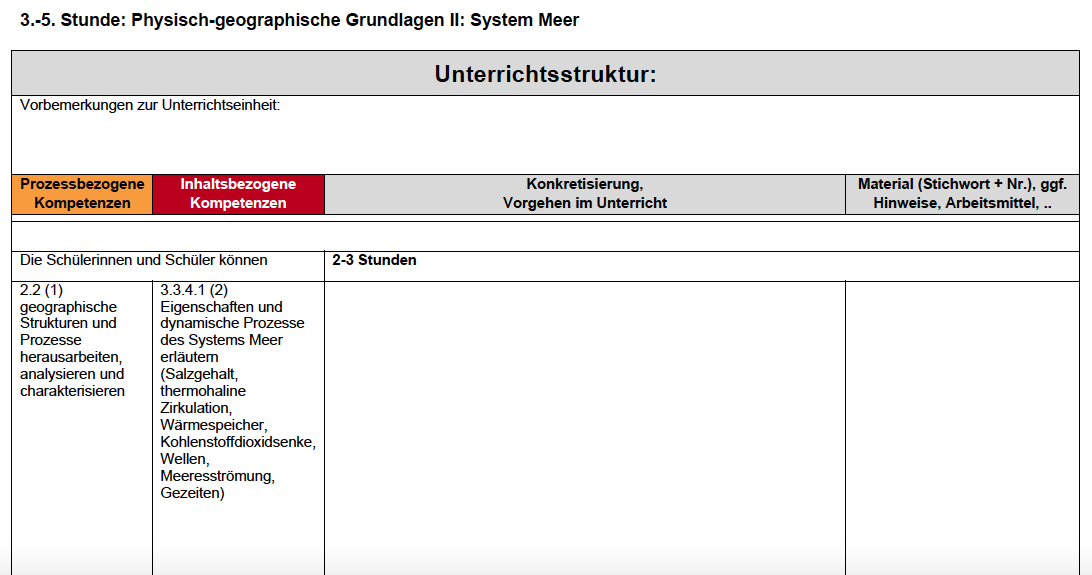 [Speaker Notes: A3 kopieren]
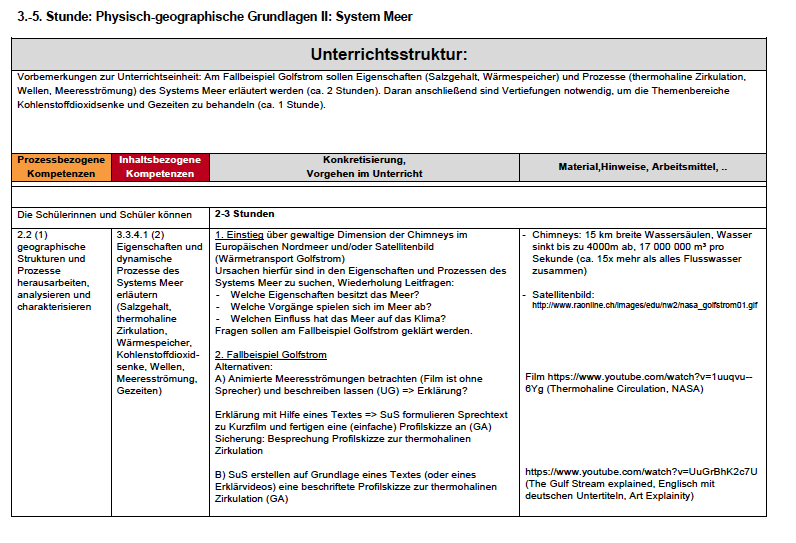 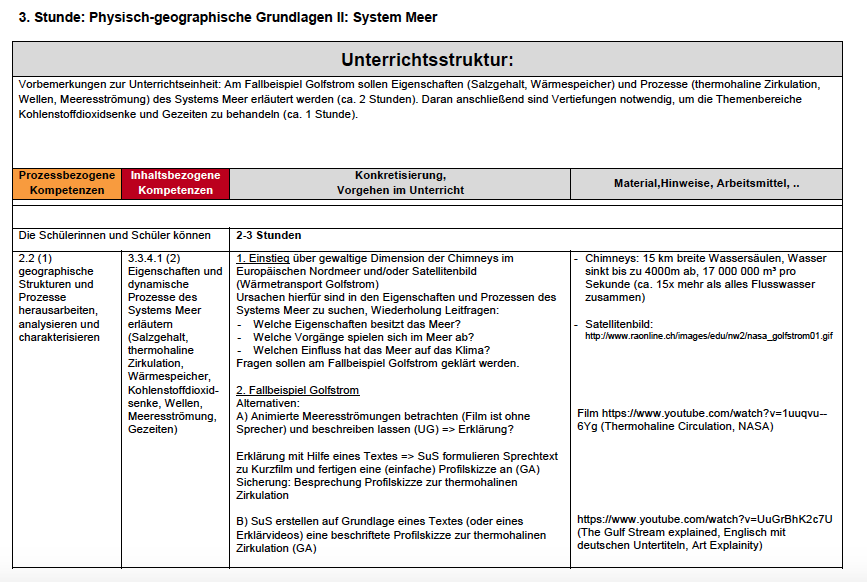 https://ecotoad.org/tag/global-warming/
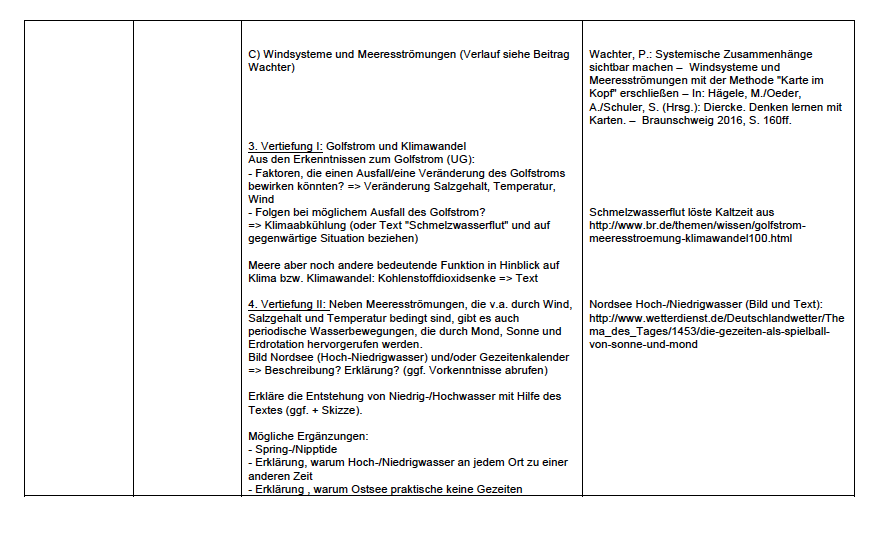 3. Umsetzungsmöglichkeiten: Verlaufsskizze
1. Einführung in die Thematik (1)
2. Physisch-geographische Grundlagen I: Submarines Relief (1)
3. Physisch-geographische Grundlagen II: System Meer (2-3)
4. Klimawandel: Folgen und Schutzmaßnahmen (3)
5. Gefährdungen und nachhaltige Nutzung (3)
3. Umsetzungsmöglichkeiten: Verlaufsskizze
4. Klimawandel: Folgen und Schutzmaßnahmen (3)

Wie verändert der Klimawandel das Meer?
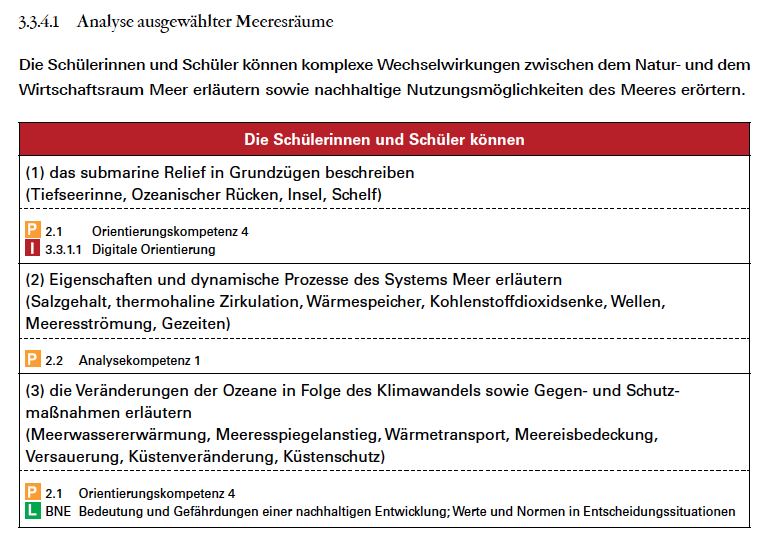 9/10
Meeresräume
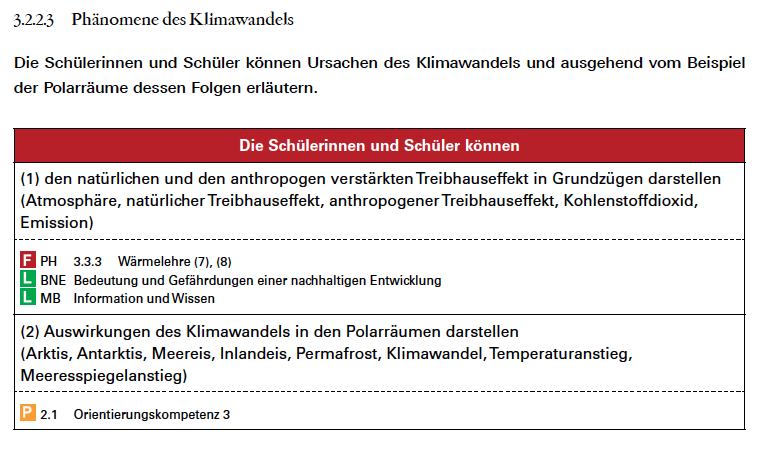 7/8
Klimawandel
9/10 
Meeresräume
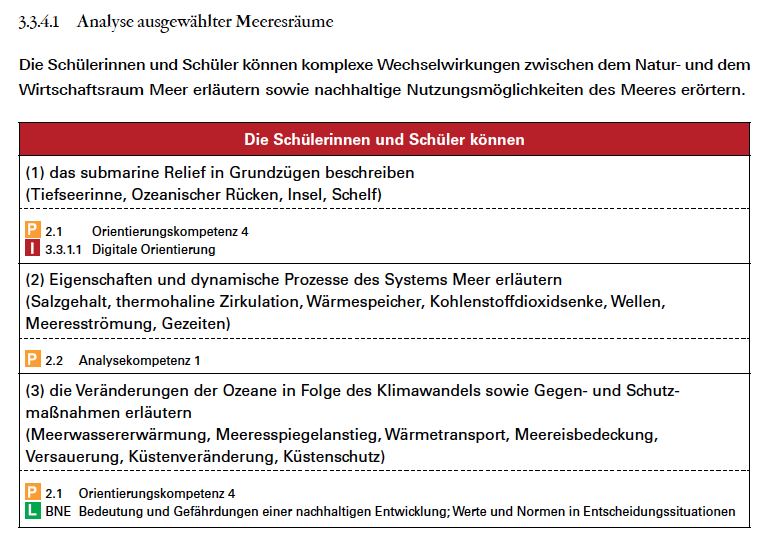 7/8
Klimawandel
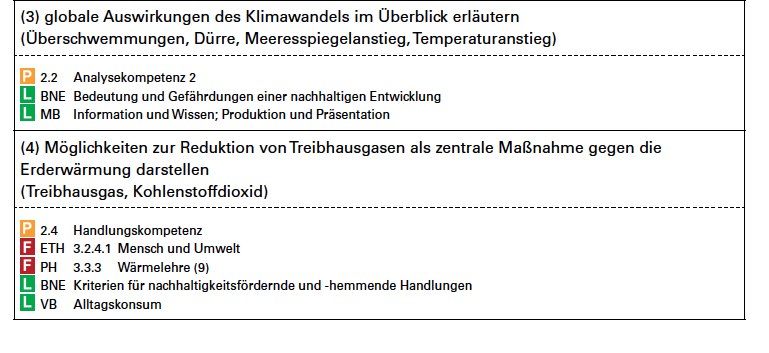  Kompetenzaufbau, Progression, Diagnose
[Speaker Notes: Klasse 5/6 3.1.2.2 Klimazonen Europas => Golfstrom]
Diagnose (z.B. Ohl/Mehren 2016, Fögele/Hoffmann 2016)

Was? (Gegenstand), Wie? (Methode), Wofür? (Ziel)

Statusdiagnostik, ein Zeitpunkt, z.B. Eingangsdiagnose 

Veränderungsdiagnostik, mindestens zwei Messzeitpunkte, z.B. Anfang und Ende einer Unterrichtsreihe

 Vorwissen abrufen, differenzierte Lernwege, Kompetenzzuwachs

Beispiele

Ankreuzbogen (Arbeitsbegriffe)
Wirkungsgefüge
Selbsteinschätzungsbögen, vgl. Lehrwerke
[Speaker Notes: Was? (=Gegenstand der Diagnose)
Wie? (= Methode und Unterrichtsformen)
Wofür? (= Zielperspektive und Nutzen)]
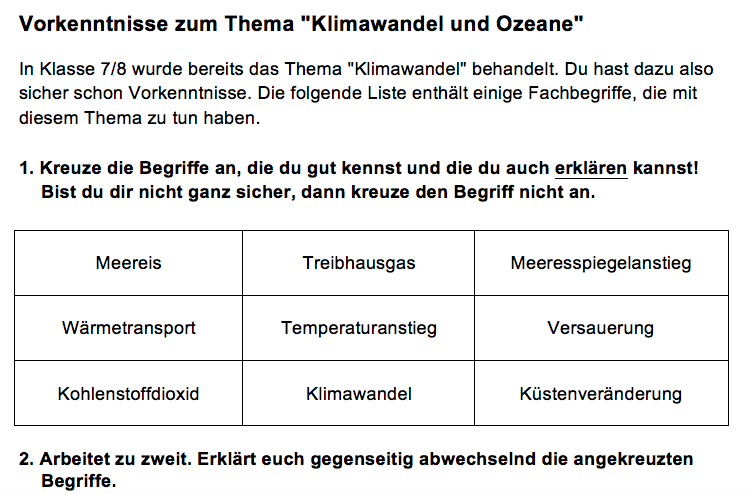 [Speaker Notes: was? wie? wofür?]
Wirkungsgefüge
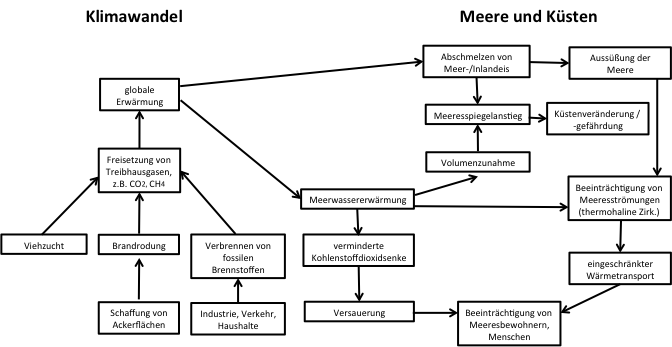 Wirkungsgefüge als Eingangsdiagnose

Füge die Textbausteine in das Wirkungsgefüge ein und erkläre die Zusammenhänge.
Ergänze passende Begriffe und erkläre die Zusammenhänge.
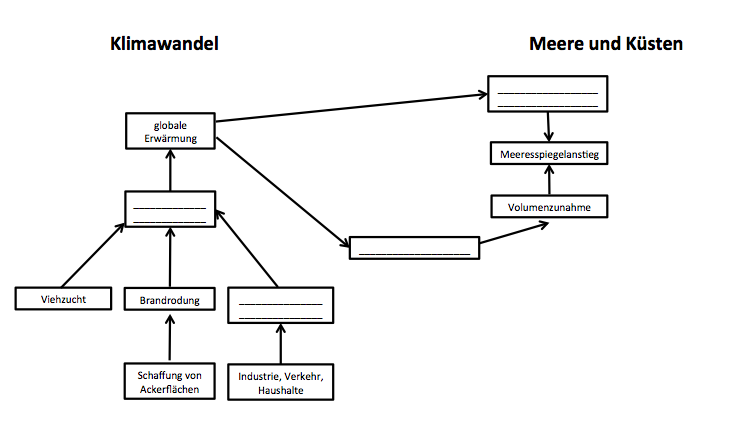 Textbausteine:
Freisetzung von Treibhausgasen
Verbrennen von fossilen Brennstoffen
Meerwassererwärmung
Abschmelzen von Meer-/Inlandeis
Klimawandel und Weltmeere: Fallbeispiel Belize

vgl. Peter, C./Sprenger, S.: Klimawandel und Weltmeere. Folgen für Mensch 
und Umwelt am Raumbeispiel Belize. – In: geographie heute, H. 326, 2015, 
S. 13-17 (+ Materialausgabe)
a) Einstieg

Vorstellung / Begründung Fallbeispiel (LV)
Film: Der Ozean – ein Ökosystem im Wandel (AWI), AB 1
             	  https://www.youtube.com/watch?v=iwre_lRwhUU

 Leitfrage: 	Welche Folgen hat die Erwärmung der Weltmeere für 		Mensch und Umwelt?
b) Erarbeitung (evtl. arbeitsteilig)

- Auswirkungen der Meereserwärmung am Beispiel Belize, AB 2

- Folgen der Meereserwärmung für Küstenlinien und Küstenbewohner, AB 3
  (ggf. kürzen)
c) Sicherung

Präsentation, Besprechung und Festhalten der Ergebnisse
Ergänzung Wirkungsgefüge (siehe unten)
d) Vertiefung

Eigene Verhaltensstrategien entwickeln, AB 4
[Speaker Notes: 1998, 2010]
Vertiefungsmöglichkeiten zur Teilkompetenz (3), z.B.

Treibhausgase im Meer (Podcast)
http://www.podcast.de/episode/295749697/Mare-Kolumne%3A+Treibhausgase+im+Meer/
 
Korallensterben am Great Barrier Reef so schlimm wie nie
http://www.sueddeutsche.de/wissen/korallenbleiche-korallensterben-am-great-barrier-reef-so-schlimm-wie-nie-1.3271734

Die Korallenküsten der Tropen sind in Gefahr 
Veränderung der Küstenlinien durch Meeresspiegelanstieg  
beide: W. Fraedrich (2013) – in: geographie heute, H. 307 "Küsten", S. 28 u. 35

Wasser bis zum Hals
Ertrinkt Ozeaniens Inselwelt?
beide: K. Claaßen (2015) – in: Praxis Geographie, H. 5, S. 42-44 (Praxis Blätter)

Der Ozean - Ein Ökosystem im Wandel (Alfred-Wegener-Institut)
https://www.youtube.com/watch?v=iwre_lRwhUU


Lebensraum Ozean (Hamburger Bildungsserver)
http://bildungsserver.hamburg.de/lebensraum-ozean/
Wirkungsgefüge "mitwachsen" lassen; Abschlussdiagnose/Zusammenfassung
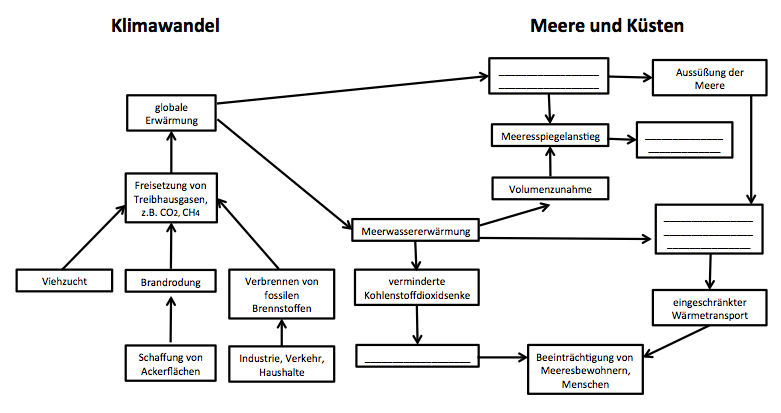 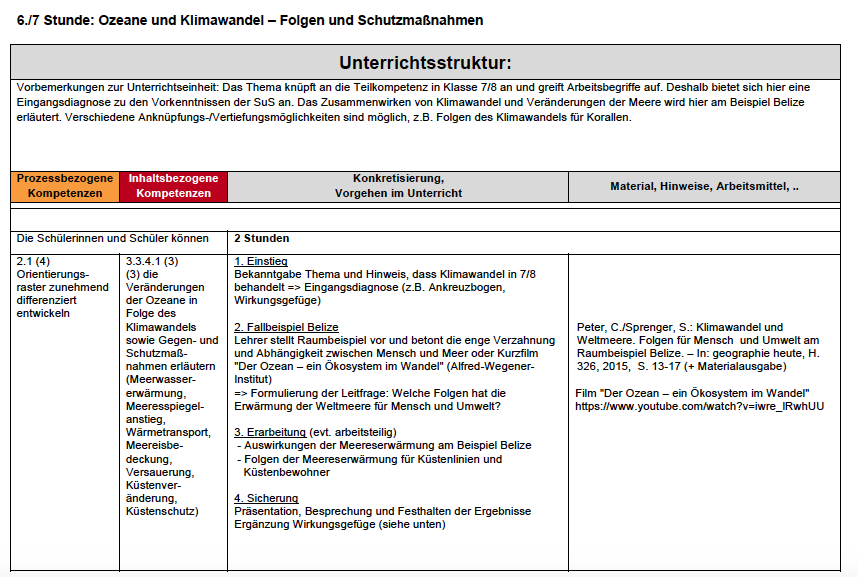 3. Umsetzungsmöglichkeiten: Verlaufsskizze
1. Einführung in die Thematik (1)
2. Physisch-geographische Grundlagen I: Submarines Relief (1)
3. Physisch-geographische Grundlagen II: System Meer (2-3)
4. Klimawandel: Folgen und Schutzmaßnahmen (3)
5. Gefährdungen und nachhaltige Nutzung (3)
Umsetzungsmöglichkeiten: Verlaufsskizze
5. Gefährdungen und nachhaltige Nutzung (3)
Leitfragen:
Wodurch wird das Meer gefährdet?
Welche Möglichkeiten einer nachhaltigen Nutzung gibt es?
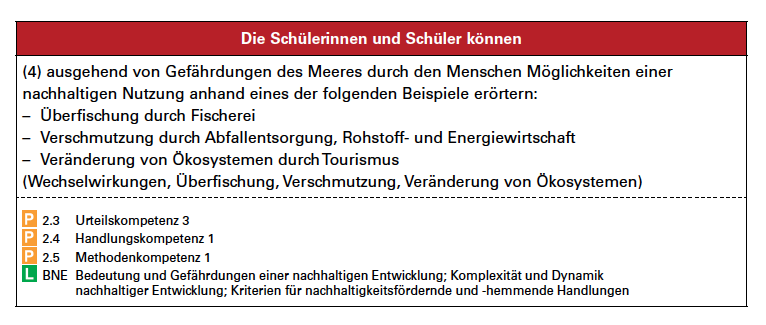 Nutzungen und Gefährdungen der Meere
a) Einstieg
Nenne die Nutzungen und stelle die davon ausgehenden Gefährdungen dar.
und/oder: Aquakultur...
http://www.geo.de/reisen/community/bild/regular/148171/Krabbenfischer-in-der-Nordsee.jpg
und/oder: Plastikmüll, Ölplattform, Methanhydrat...
http://cdn4.spiegel.de/images/image-209317-860_panofree-zbcf-209317.jpg
und/oder: Kreuzfahrtschiff...
http://media-cdn.sueddeutsche.de/image/sz.1.2608231/860x860?v=0
[Speaker Notes: Fischfang, weil Progression, Raumbeispiel vs Belize, Raumanalyse, auch möglich arbeitsteilig, Differenzierung nach Interesse...]
Fischratgeber WWF
http://fischratgeber.wwf.de/desktop/#/
[Speaker Notes: Fisch gesund..., 1 bis 2mal wöchentlich, "Fisch ist mein Doping" Der Österreicher Robert Mayer ist Weltmeister im Bodybuilding.]
Rot – grün – gelb?

Leitfage: 	Sind Aquakulturen eine nachhaltige Alternative zur 			Befischung der Meere?
[Speaker Notes: UG warum rot bzw. grün, Die meisten Teilbestände der europäischen Lachspopulation sind voll befischt oder überfischt und werden weiterhin zu stark genutzt. Der Gesamtzustand im Nordostatlantik und den europäischen Binnengewässern ist, besonders in der Ostsee, kritisch.]
Aquakultur und Fischfang in der Nord- und Ostsee – 
mit einem Wertequadrat Argumente entwickeln. 

S. Heckel - In: Hägele, M./Oeder, A./Schuler, S. (Hrsg.): Diercke. Denken lernen mit 
Karten. – Braunschweig 2016, S. 89ff. 

(pdf)
Alternative Unterrichtsbeispiele mit Materialhinweisen (Auswahl):
Meeresatlas!
Überfischung durch Fischerei
- Blockhaus, M.: Streit im Watt. Krabbenfischerei im Nationalpark Wattenmeer. – 
   In: Praxis Geographie 9/2013, S. 25ff.
- Kraft, P.: Ein Schwarm von Möglichkeiten. Stationenarbeit zum Thema "Fischerei".-
   In: Praxis Geographie 6/2013, S. 28ff.
Verschmutzung durch Abfallentsorgung, Rohstoff- und Energiewirtschaft
- Henninger, S./Kaiser, T.: Eine Insel ohne Berge. Plastikmüllverschmutzung von 
  Gewässern. – In: Praxis Geographie 1/2016, S. 26ff.
- o.A.: Plastikmüll im Meer. – In: Geographie aktuell & Schule 224/2016, S. 36-38.
- o.A.: The Ocean Cleanup. – In: Geographie aktuell & Schule 224/2016, S. 39.
- Kraft, P.: Methanhydrat – Energieträger der Zukunft oder Spiel mit dem Feuer? – 
  In: Praxis Geographie 9/2014, S. 24ff.
- Claaßen, K.: Riff oder Kohle. Abbot Point (Australien) vor dem Ausbau zum 
  weltgrößten Kohlehafen. – In: Praxis Geogrpahie 10/2016, S. 14ff.
Veränderung von Ökosystem durch Tourismus
- Schuhmann, A.: Fluch oder Segen? Kreuzfahrttourismus als Entwicklungsfaktor?! – 
  In: Praxis Geographie 9/2016, S. 10ff.
- Berger, S.: Kreuzfahrttourismus. Chancen und Risiken für Destinationen am Beispiel
   der Karibik. – In: geographie heute, H. 331, 2016, S. 25ff.
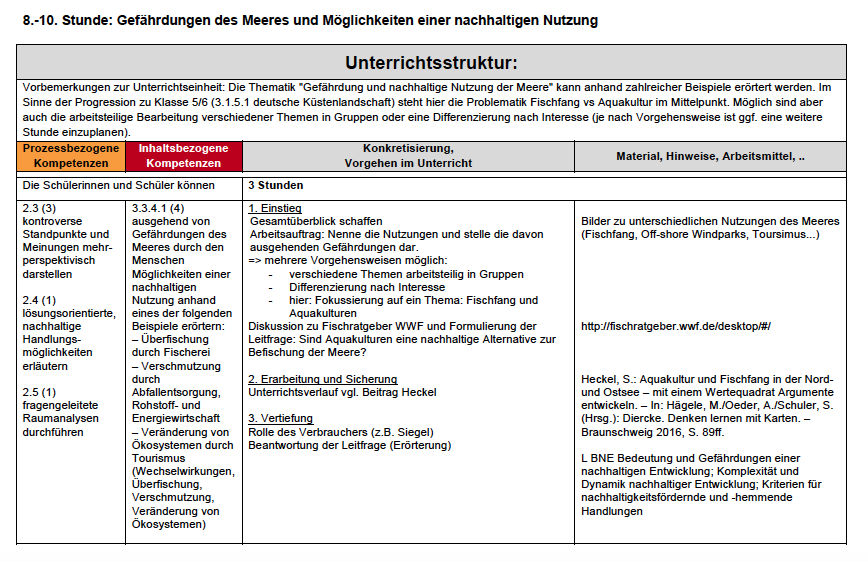 Ziele:

Erläuterung einer Verlaufsskizze zur Unterrichtseinheit (mit Unterstützungsangeboten)
Entwicklung einer methodischen Herangehens-weise für einen Themenbereich
Erläuterung von Möglichkeiten einer Eingangsdiagnose (Kompetenzaufbau)
"Über lernen reden"
[Speaker Notes: Versuch drei Aspekten gerecht zu werden: 
1. Unterrichtsverlauf (in Hinblick auf Curriculum)
2. konkrete Umsetzungsbeispiele (AB, durchgeplante Stunden)
3. Auseinandersetzung mit Thematik /Kompetenzanalyse und Einbringen der Expertise von FBs und Kollegen]
Analyse ausgewählter Meeresräume
https://water.usgs.gov/edu/gallery/
global-water-volume.html